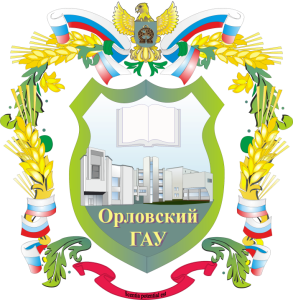 МИНИСТЕРСТВО СЕЛЬСКОГО ХОЗЯЙСТВА 
РОССИЙСКОЙ ФЕДЕРАЦИИ
ФГБОУ ВО «Орловский государственный аграрный университет имени Н.В. Парахина»
ИСПОЛЬЗОВАНИЕ АЦК-УТИЛИЗИРУЮЩИХ РИЗОБАКТЕРИЙ В ПОВЫШЕНИИ ЭФФЕКТИВНОСТИ ВОЗДЕЛЫВАНИЯ СОИ
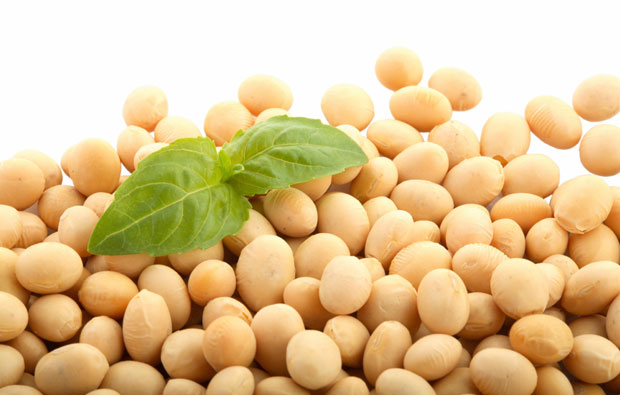 Кузмичева Ю.В.
доцент кафедры растениеводства
кандидат с.-х. наук
Проблемы мирового уровня
Одними из основных приоритетов российской Государственной программы развития сельского хозяйства на 2013 – 2020 годы являются
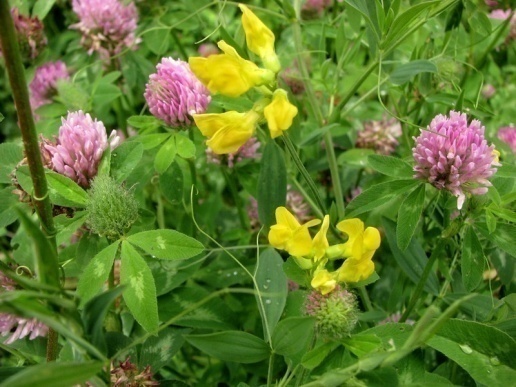 воспроизводство и повышение эффективности использования в сельском хозяйстве земельных ресурсов, а также экологизация производства
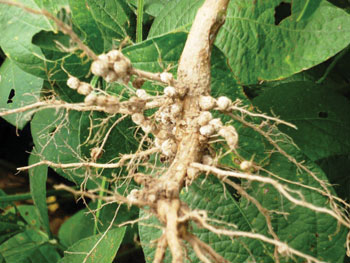 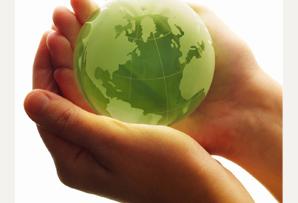 Ресурсосберегающие технологии
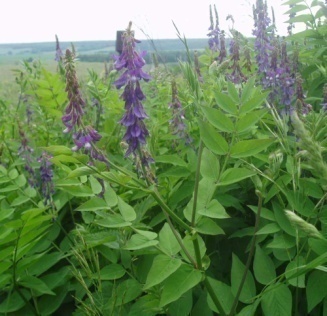 2
Растительно-микробные симбиозы
Арбускулярная микориза
Азотфиксирующий
Ростстимулирующий
Повышение урожайности и ее качества
Фиксация азота
воздуха
Индукция устойчивости к стрессам
3
Средоулучшающая
роль
Экономия минеральных удобрений
Variovorax
Актуальность представляют АЦК-утилизирующие ризобактерии
Pseudomonas
Burkholderia
Azospirillum
Bacillus…
Универсальный
антистрессовый
эффект
4
Исследования выполнены в 2013-2015 годах в рамках тематического плана-задания Министерства сельского хозяйства Российской Федерации. Лабораторные эксперименты осуществлялись на кафедре растениеводства при использовании оборудования ЦКП НО «Экологический и агрохимический мониторинг сельскохозяйственного производства и среды обитания» ФГБОУ ВО Орловский ГАУ, а также лаборатории ризосферной микрофлоры ФГБНУ ВНИИСХМ (г. Санкт-Петербург). Полевые опыты закладывались в севообороте НОПЦ «Интеграция» ФГБОУ ВО Орловский ГАУ (п. Лаврово, Орловский район).
Растения выращивались в семипольном севообороте зернового типа на делянках площадью 10 м2 в четырехкратной повторности. Метод размещения опытных делянок – рендомизированный.
   Почва опытного участка темно-серая лесная, среднесуглинистая глееватая. Мощность гумусового горизонта 25-30 см, содержание гумуса в пахотном слое 3,8%, подвижного фосфора (Р2О5) – 12,9мг/100г, обменного калия (К2О) – 15,9мг/100г , рН солевой вытяжки – 5,0.
Объект исследований
5
Методика исследований
В опытах изучалась эффективность интродукции в агроценозы сои перспективного штамма АЦК–утилизирующих ризобактерий отдельно и в комплексе с производственным штаммом клубеньковых бактерий в зависимости от уровня минерального питания растений (NPK100% и NPK70%) .
Схема опыта
Штаммы микроорганизмов предоставлены Всероссийским НИИ сельскохозяйственной микробиологии (г. Санкт-Петербург).
6
Методика исследований
Научные исследования осуществлялись как с помощью общепринятых, так  и современных инструментальных методов анализа с использованием новейшего оборудования, таких как:
Регистрацию фотофизических параметров листьев сои у интактных растений проводили по  Bilger & Schreiber (1995), с использованием портативного прибора Mini-PAM (Германия,Walz).
  Интенсивность фотосинтеза определяли на интактных растениях в режиме реального времени с помощью портативного газоанализатора марки Li–COR–6400 по оригинальной методике фирмы Li–COR.
  Учет площади ассимиляционной листовой поверхности проводили весовым методом с помощью фотопланиметра Li-3000c (США).
  Нитрогеназную активность определяли методом редукции ацетилена на портативном газовом хроматографе "ФГХ-1" .
  Содержание в растениях питательных элементов определяли на эмиссионном спектрометре параллельного действия с индуктивно-связанной плазмой ICPE-900 (Shimadzu, Япония).
  Состав корневых экзометаболитов определяли методами жидкостной хроматографии с использованием систем UPLC ACQUITY H-класса (Waters, США) и HPLC (Supelco Gland, Швейцария).
  Биохимический состав зерна сои определяли с помощью анализатора зерна Infratec™ 1241 по методике Foss.
7
Гидротермический коэффициент в различные периоды развития сои
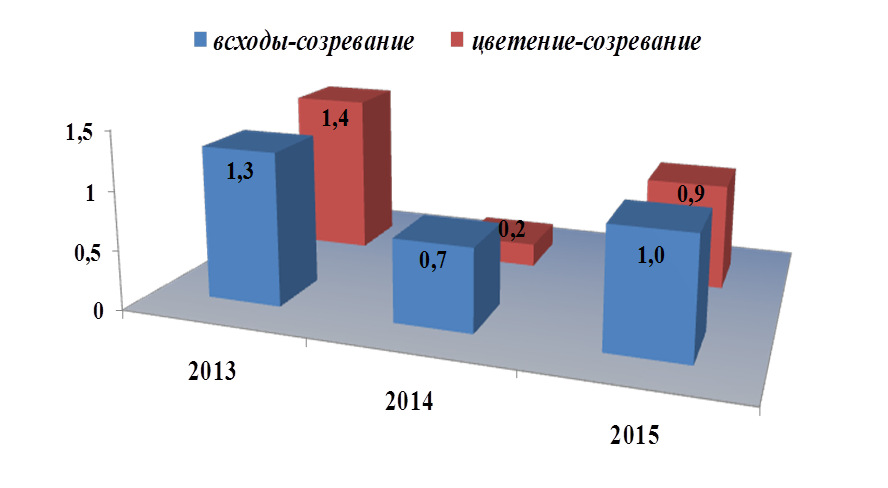 8
Нодуляционная способность различных сортов сои в зависимости от условий питания растений (фаза цветения, среднее 2013-2015 гг.)
9
Достоверно при *Р0<0,05
NPK 100 %
Связь  азотфиксации  и фотосинтеза
NPK 70 %
10
Изменение линейных и функциональных параметров фотосинтеза у растений сои Свапа на фоне NPK 70 % (фаза цветения, среднее 2013-2015 гг.)
Достоверно при *Р0<0,05
11
Урожайность сои Свапа в разные годы исследований в зависимости от регуляции РМВ, т/га
12
Доля симбиотически фиксированного азота в урожае сои Свапа, % (среднее 2013-2015 гг.)
13
Элементный состав листьев сои Свапа в зависимости от условий питания, г/ кг (фаза цветения, среднее 2013-2015 гг.)
14
Рентабельность производства зерна сои Свапа на основе регуляции РМВ, (среднее 2013-2015 гг.)
15
Благодарю за внимание!
Содержание белка в зерне сои Свапа в зависимости от регуляции РМВ, % (среднее 2013-2015 гг.)
17